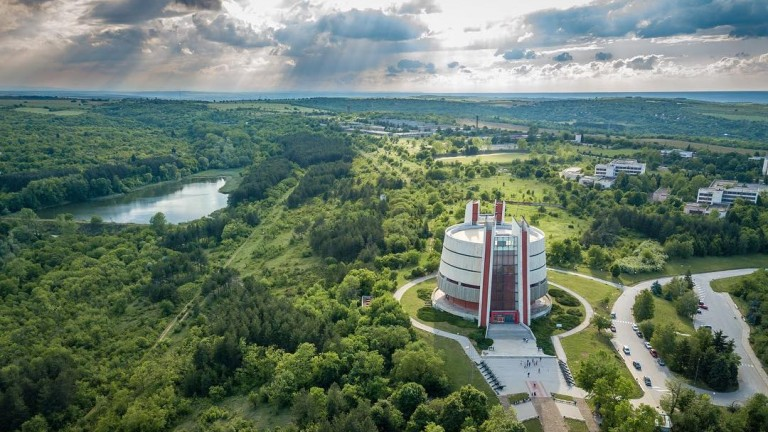 Bulgaria, Pleven and our Foreign Language School
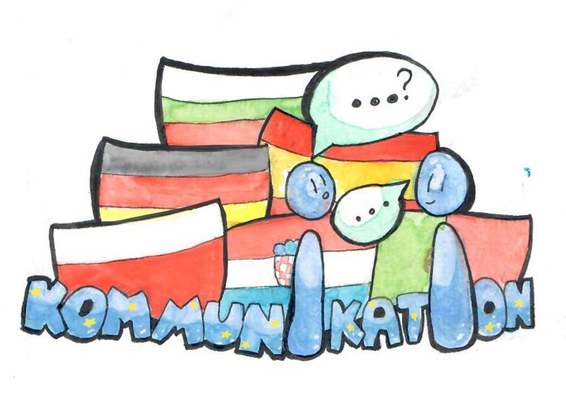 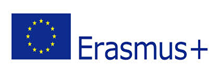 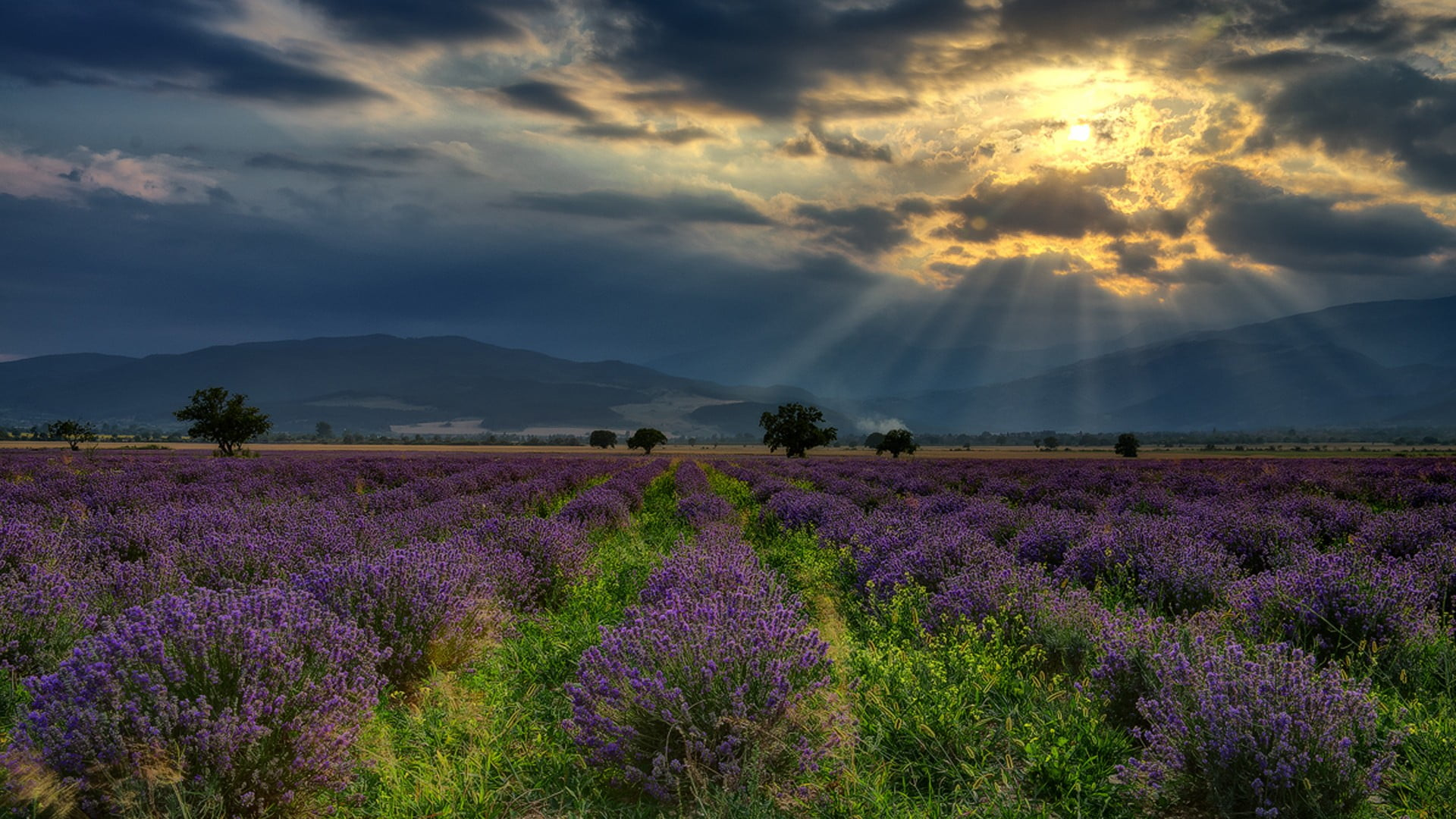 Bulgaria
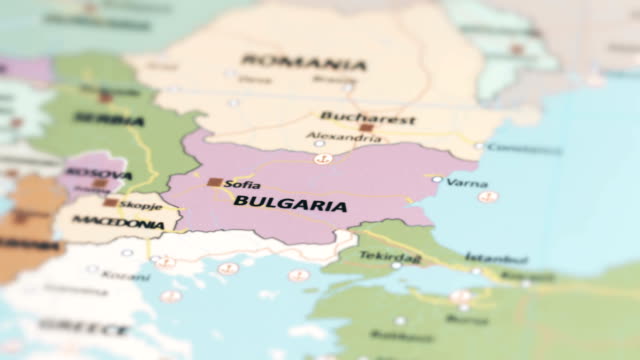 Our country  - Bulgaria
A country with beautiful nature and rich history
Bulgarian borders - Romania, Serbia and Northern Macedonia, Turkey and Greece and the Black Sea
Bulgarian flag - three horizontal colors: white, green and red
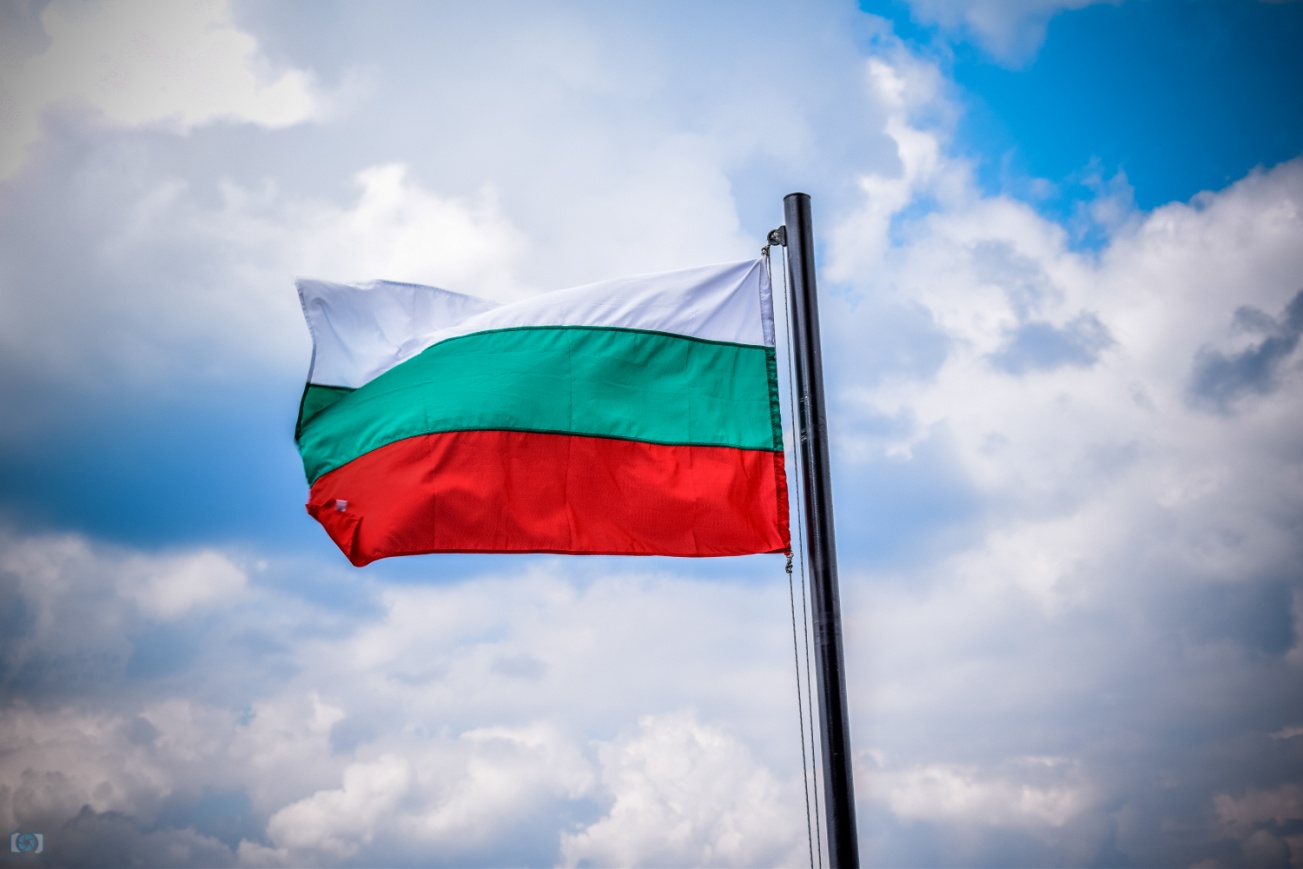 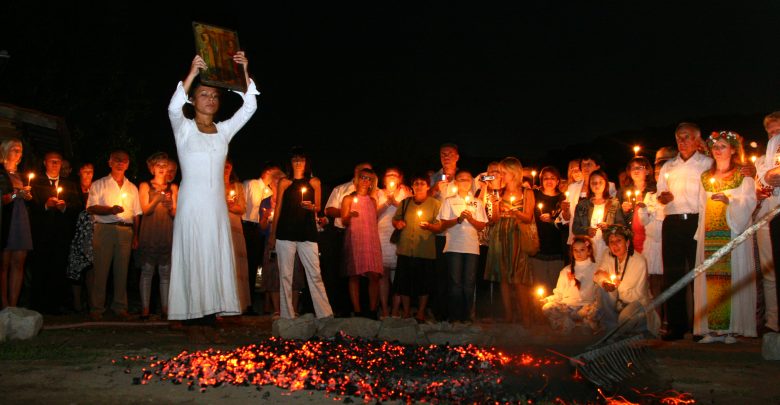 The cuisine and traditions of Bulgaria
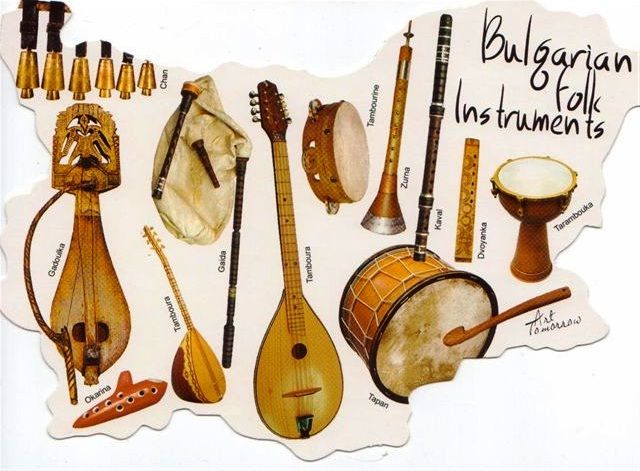 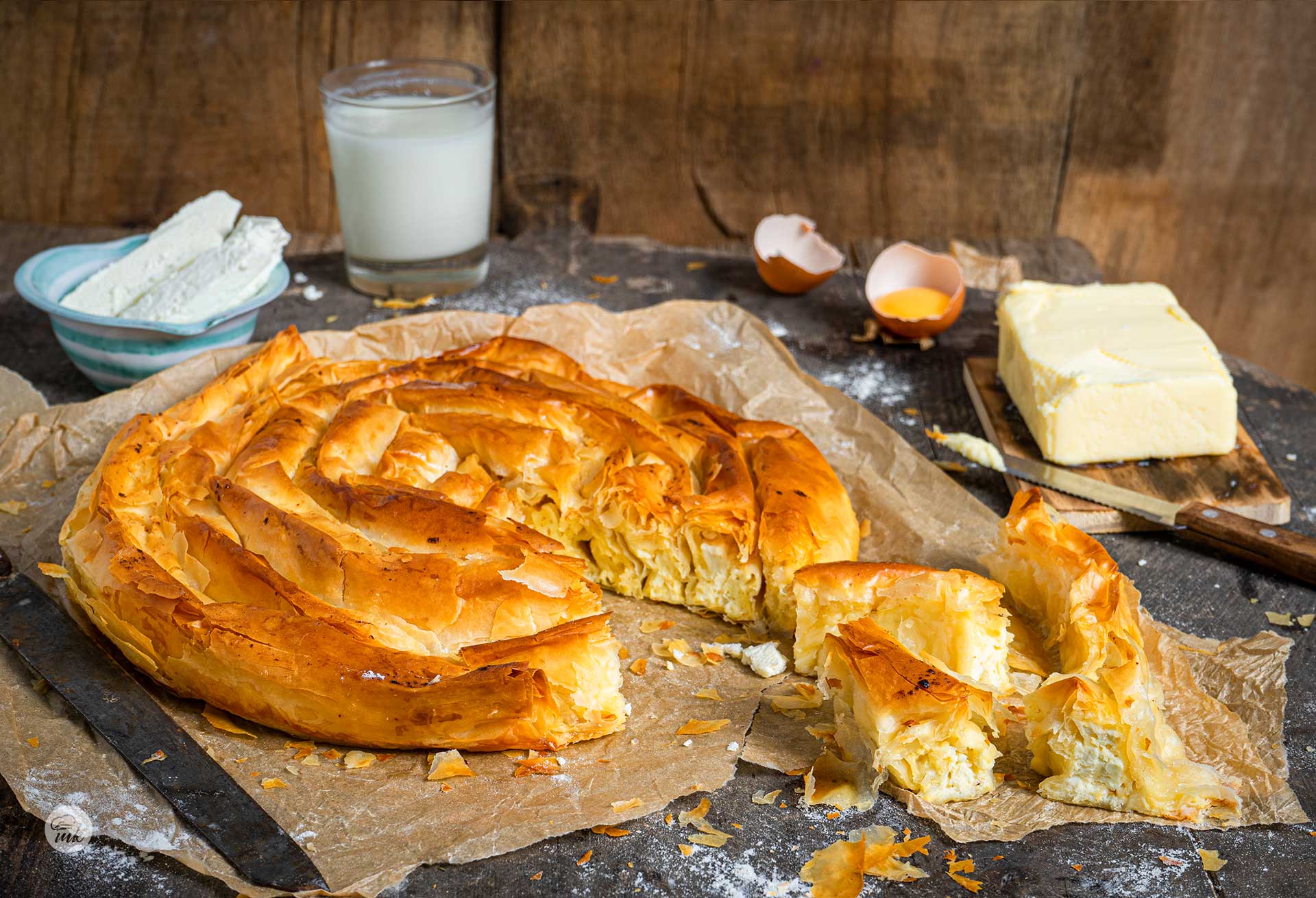 Traditional meals
Music
Fire dance
Rose picking
Rose oil
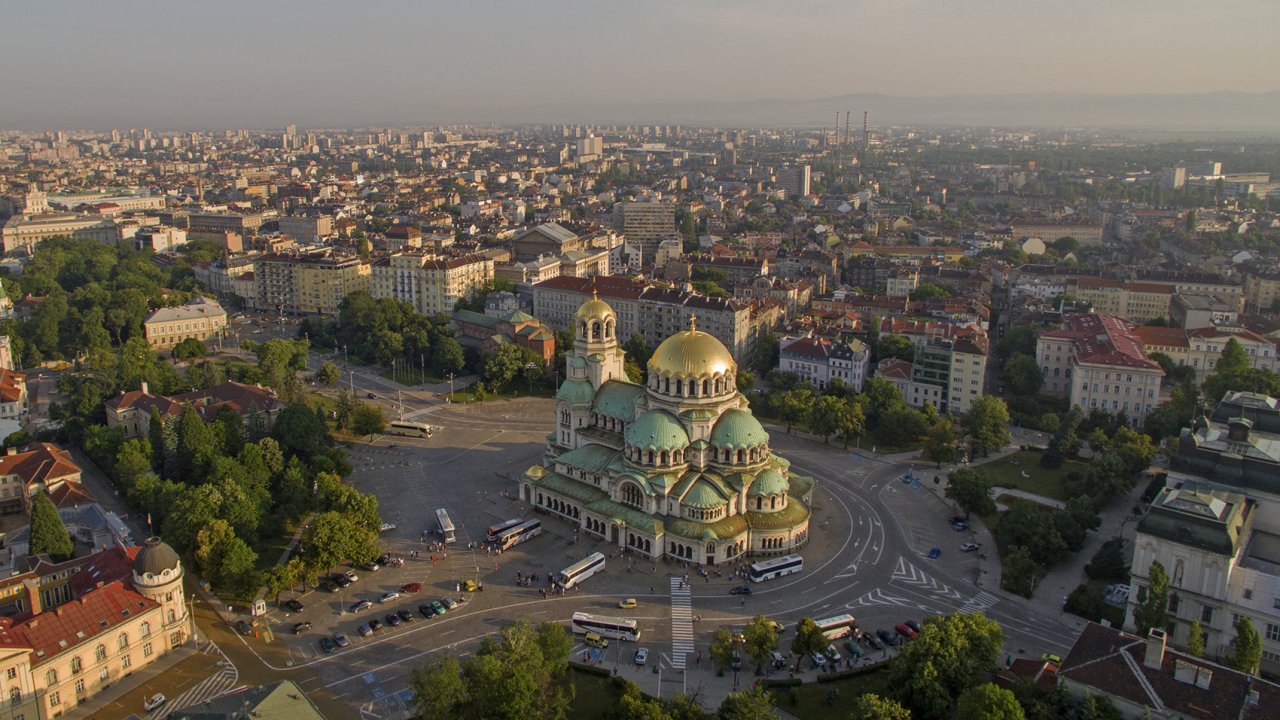 Capital
Sofia
political, cultural and economic center
other beautiful cities
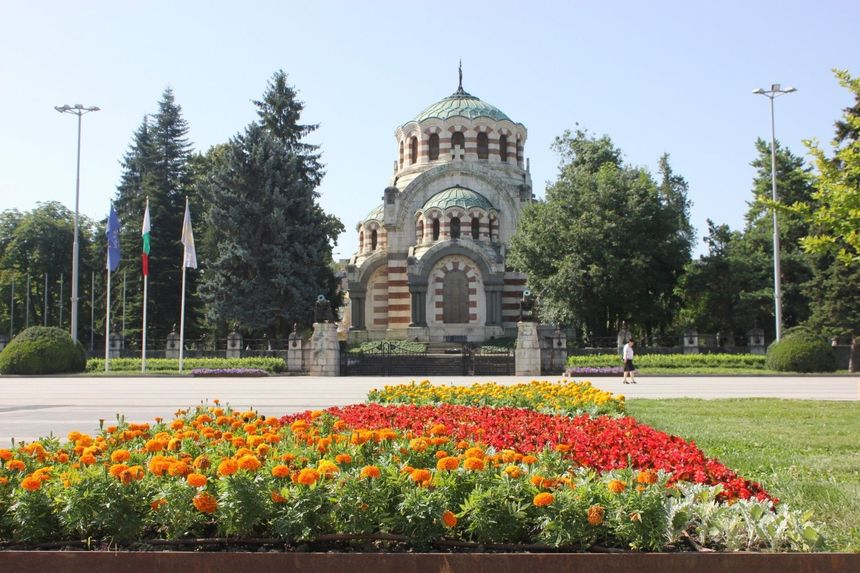 Pleven
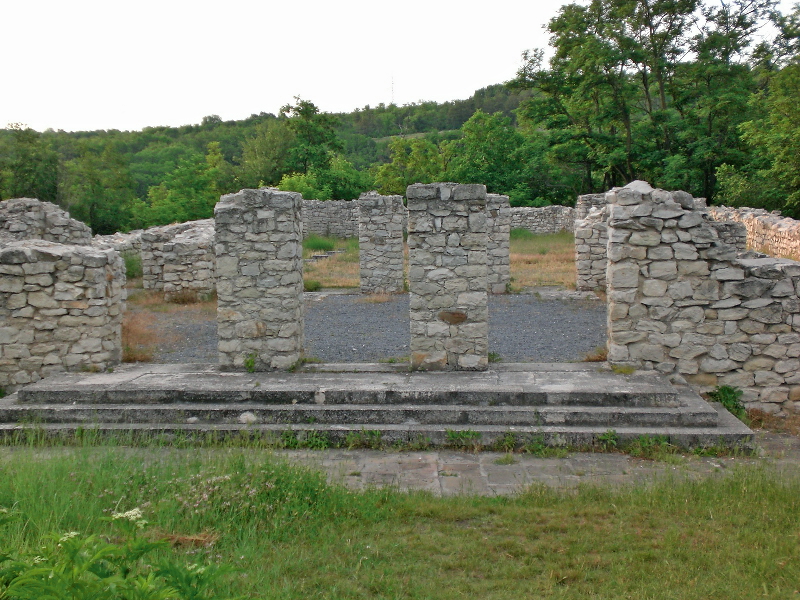 Ancient history
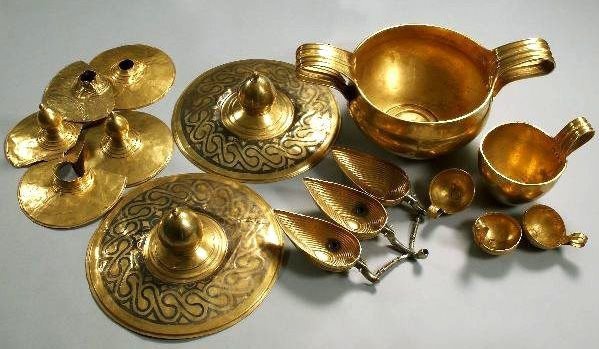 The largest gold treasure in Bulgaria (Valchitran)
Administrative, military and religious buildings
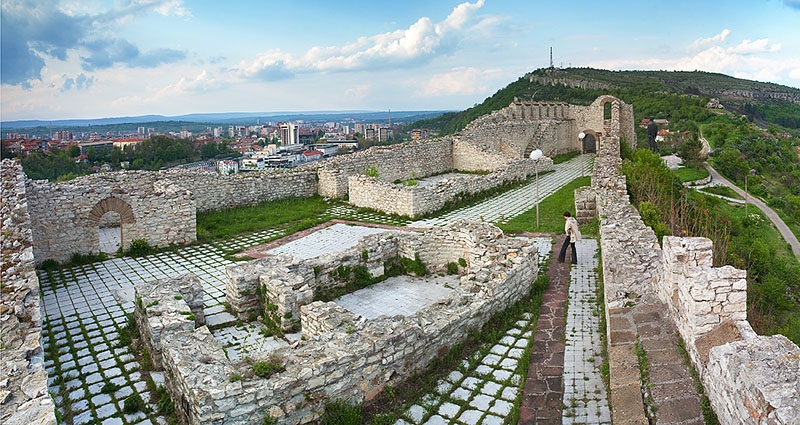 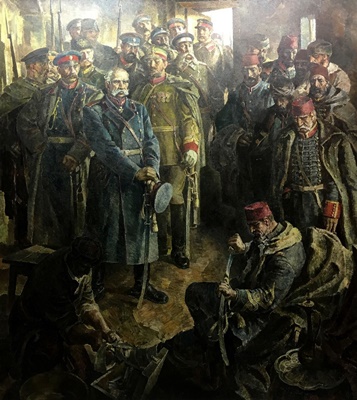 Russo-Turkish Liberation war
The war that led to the liberation of some Bulgarians from Ottoman rule and the creation of the Third Bulgarian State 
A siege, which was the bloodiest battle in the whole war
Osman Pasha's sword handed to Russian generals as a sign of respect and capitulation 
Many monuments and mausoleums (the Panorama; the mausoleum of St. George the Victorious
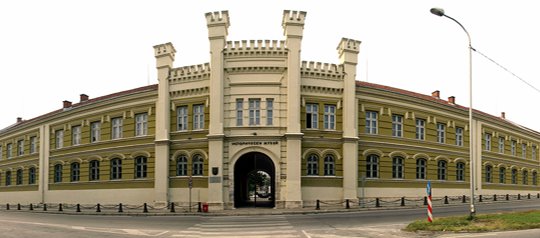 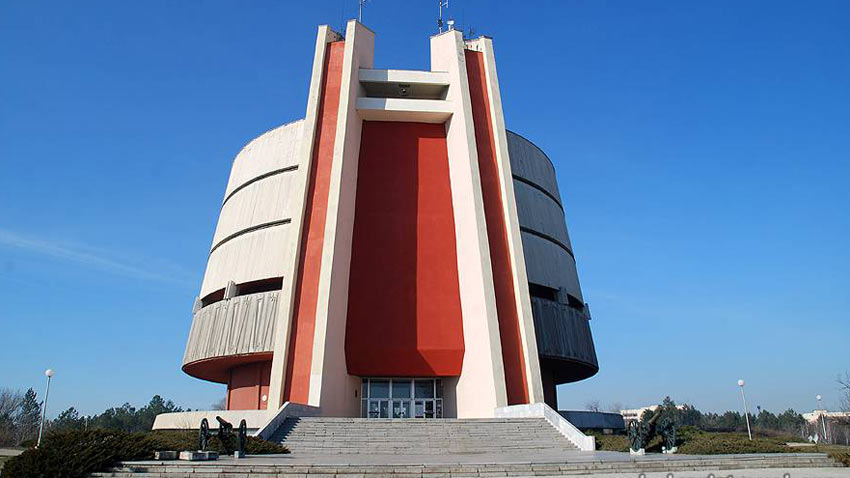 Pleven as a modern city
The medical center of northern Bulgaria
Skobelev Park
Kaylaka Park
Pleven Regional Historical Museum
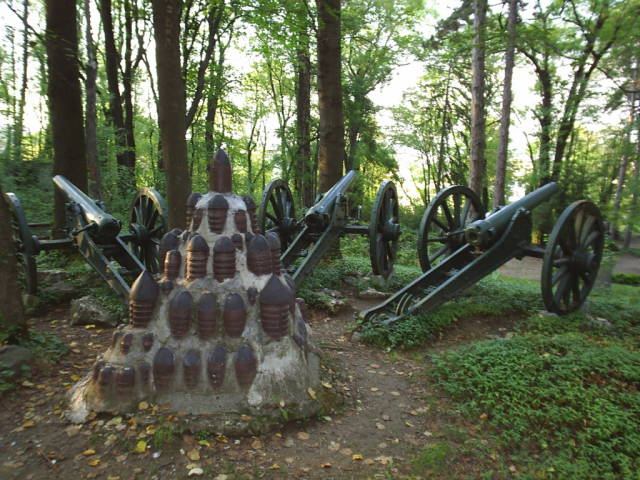 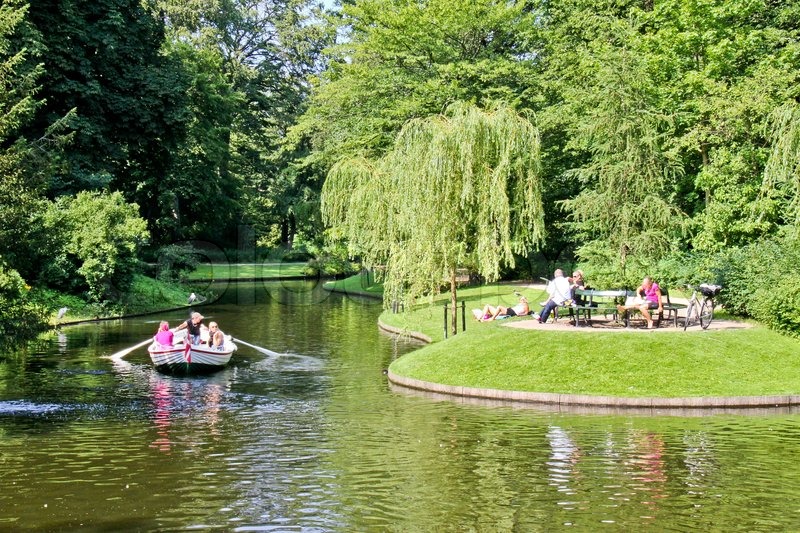 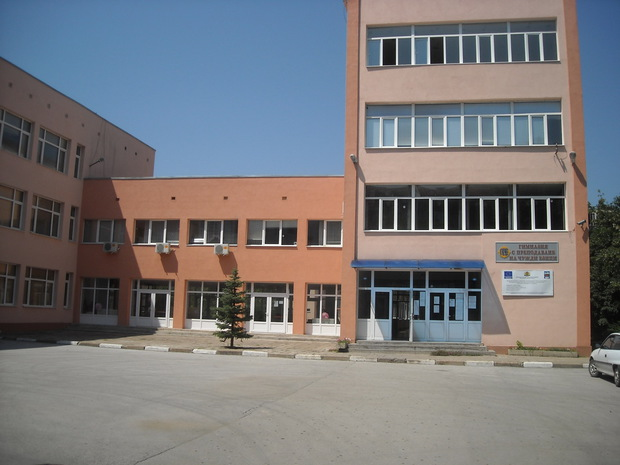 Foreign Language School
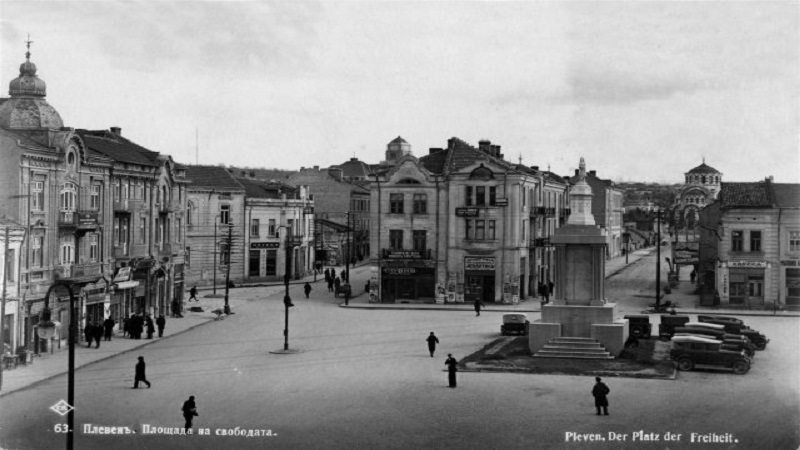 History
founded by Emanuil Vaskidovich
in the school year 1849/1850
in 1963 - High School with Russian language teaching
since 1982, the school has been associated with UNESCO
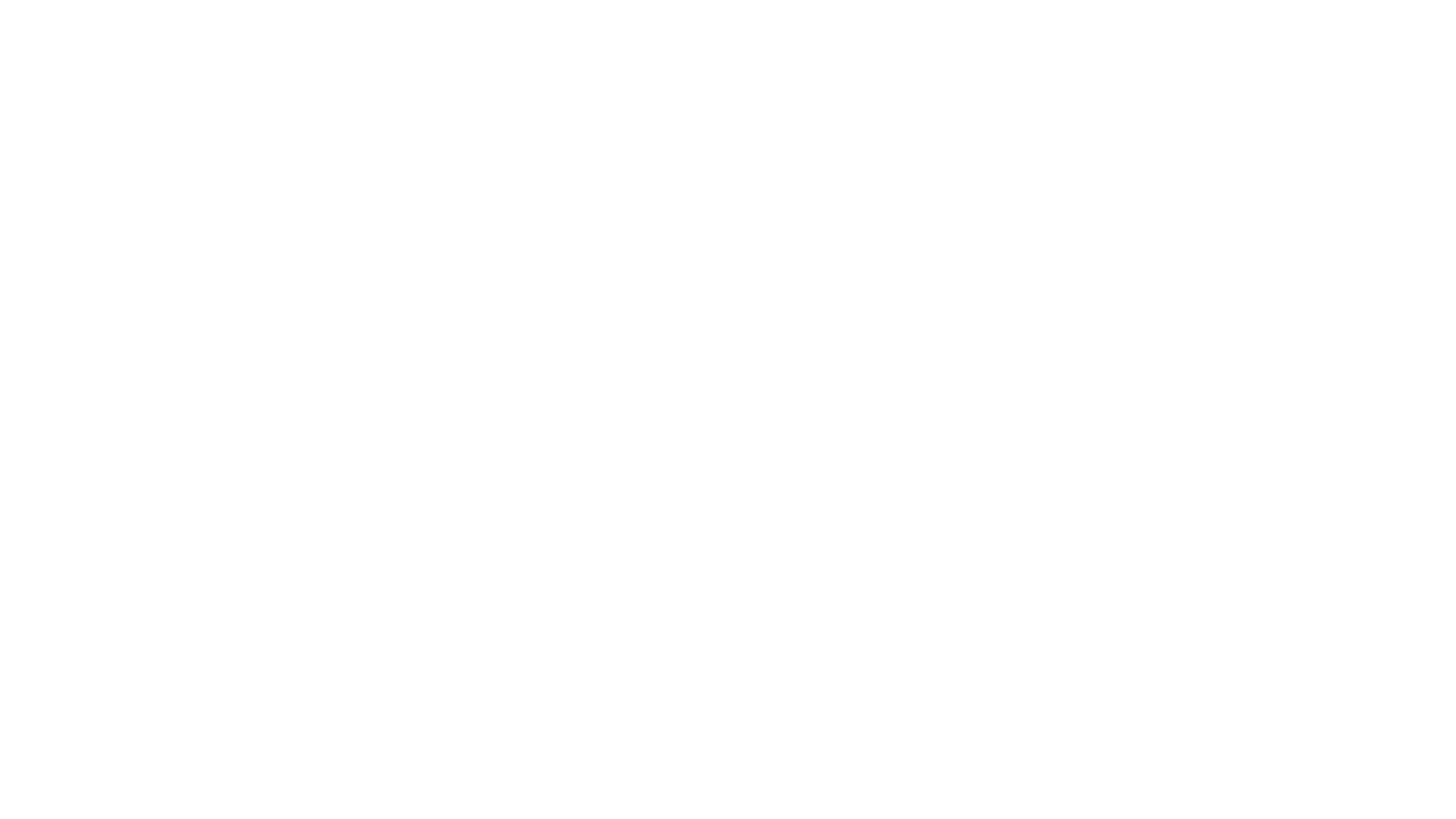 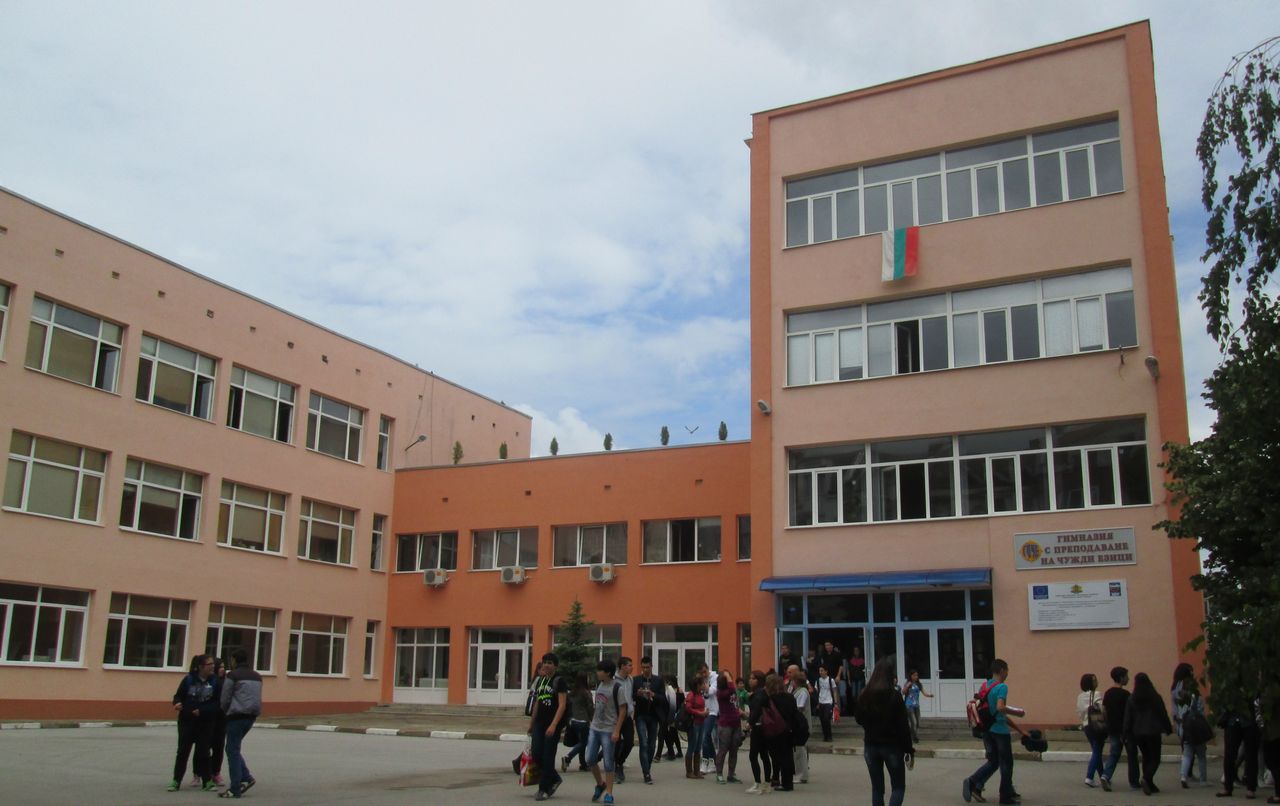 In Modern Times
from the 1986/1987 school year - intensive study of English, German, French and Spanish
from the school year 2021/2022 - Profiled High School with foreign language teaching (PGPCHE) "Dimitar Dimov"
educates students from VIII to XII class
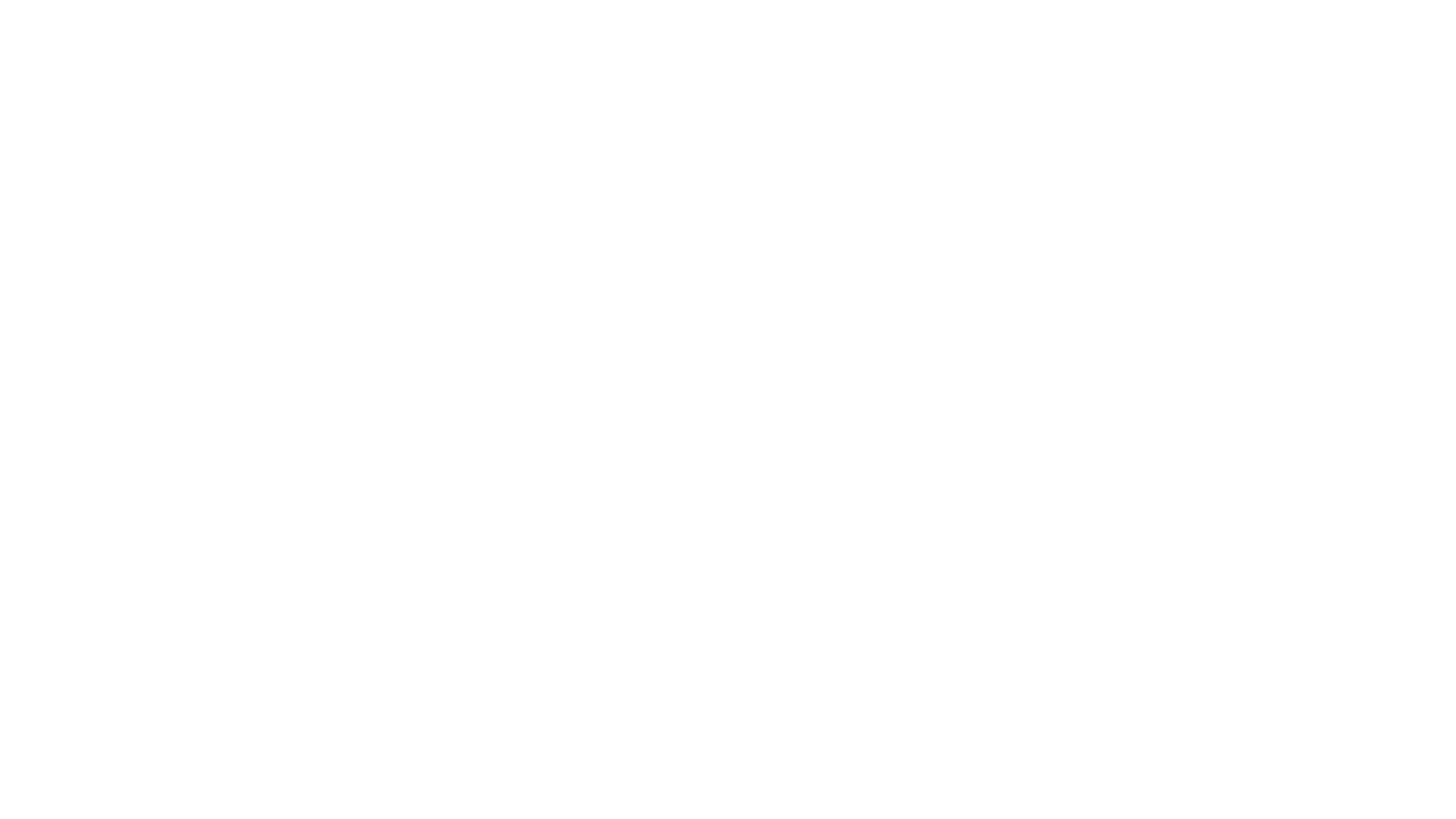 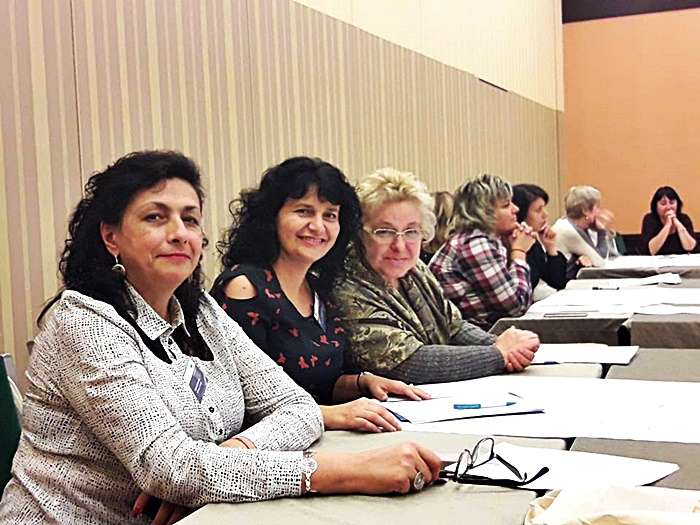 Achievements
many first and second places in numerous Olympiads and competitions
 lots of activity history in many European projects
a German certificate exam centre and intensive courses in many European languages
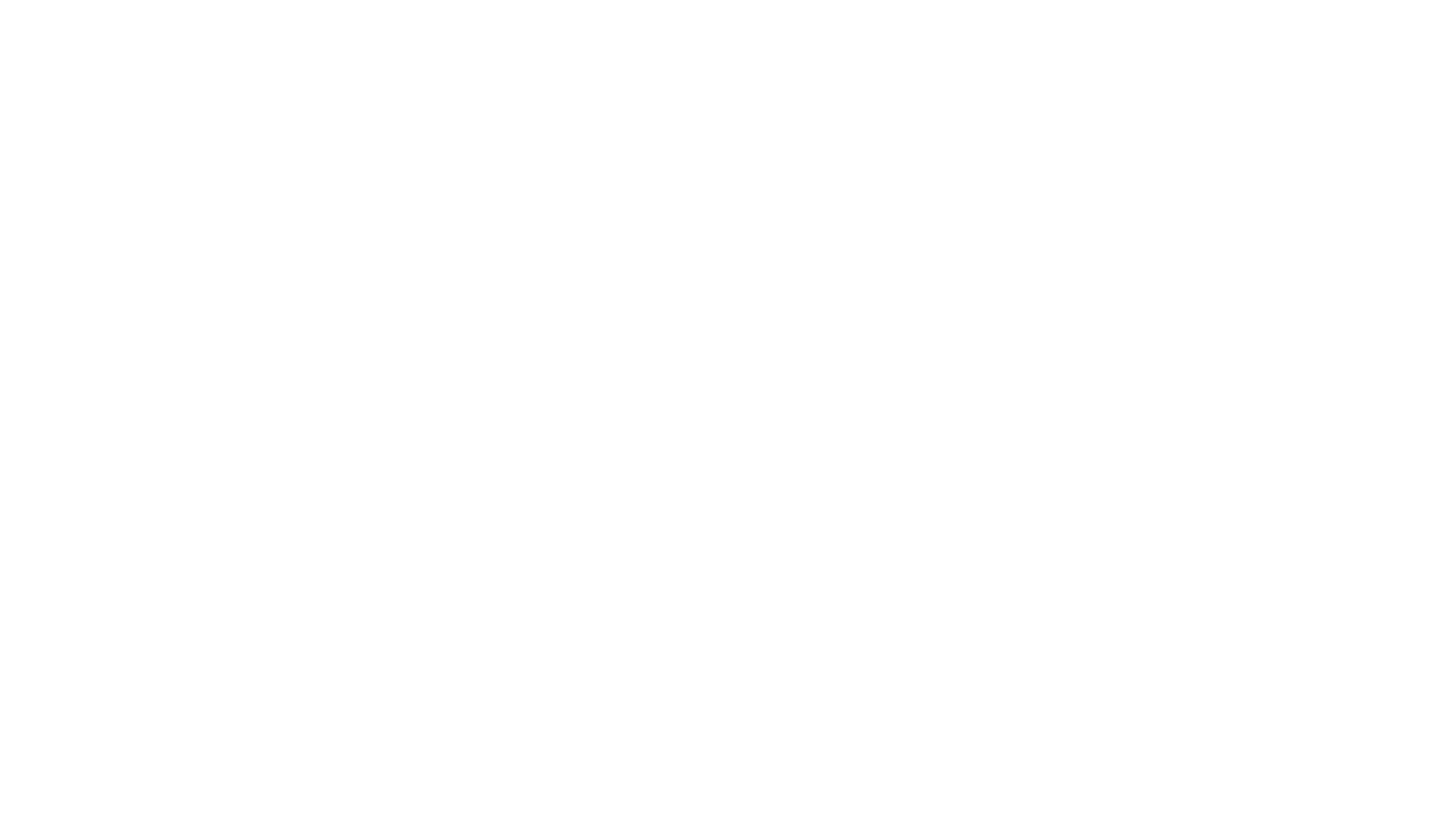 Thank you for your attention!
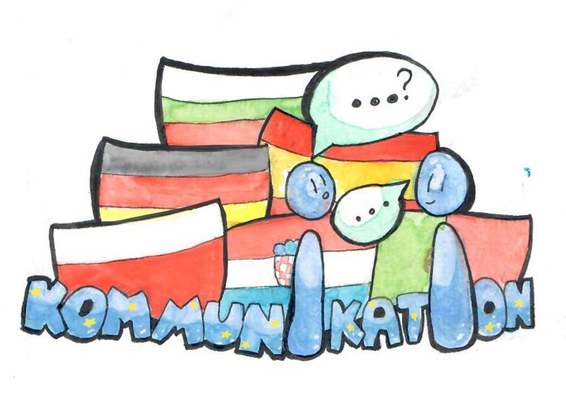 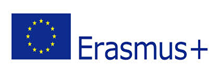